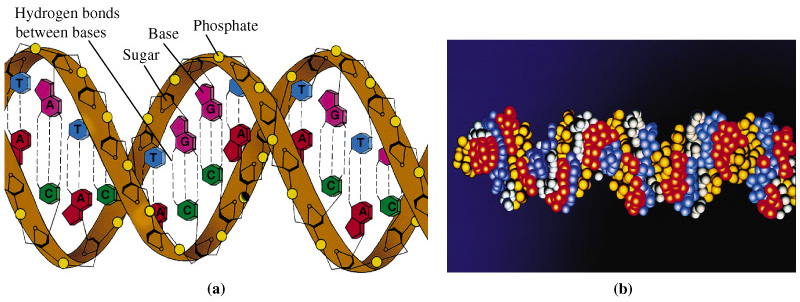 Lectures on Medical Biophysics
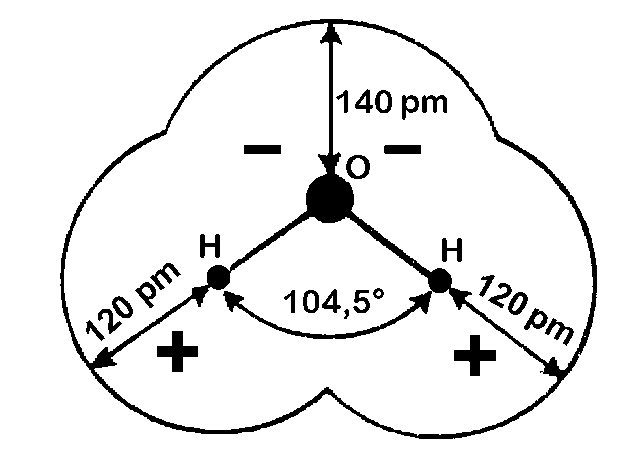 Structure of living matter
1
Department of Biophysics, Medical Faculty, Masaryk University in Brno
Lecture outline
Water
Properties of colloids
Structure of proteins
Structure of nucleic acids

This lecture deals only with selected components of living matter with distinct biophysical properties. Importance of some other components, e.g. electrolytes will be shown in the lecture on bioelectric phenomena. Check on further information in textbooks of biology and biochemistry.
Water
Molecules of water are strongly polar because of oxygen electronegativity. Moreover, between the oxygen and hydrogen atoms of neighbouring molecules, hydrogen bonds are formed. They join water molecules in aggregates – clusters.
Hydrogen bonds between water molecules
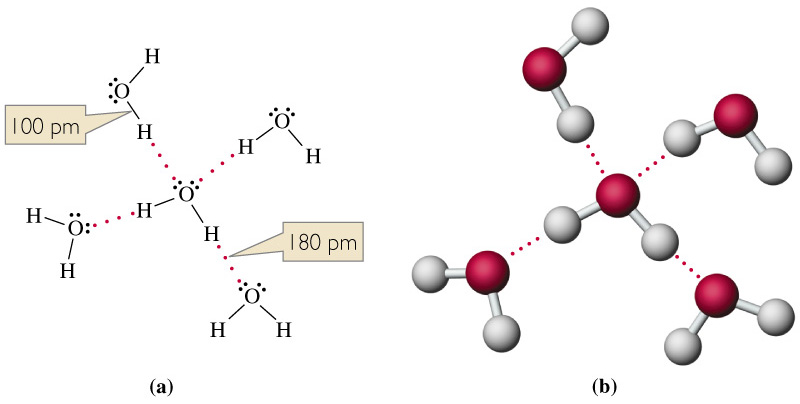 Liquid water
Ice
Pictures: http://cwx.prenhall.com/bookbind/pubbooks/hillchem3/medialib/media_portfolio/11.html
Colloids
Colloids – also known as non-true solutions – the solution consists of solute particles of diameter about 10 – 1000 nm dispersed in the solvent.
We can distinguish two types of colloids according to the type of binding forces:

Micellar colloids (also associative, small particles are bound together by van der Waals bonds)

Molecular colloids (particles are macromolecules which subunits are bound together by covalent bonds)
Weak chemical bonds
Hydrogen bonds
Hydrophobic interaction
van der Waals bonds
Also London forces, sometimes not classified as van der Waals bonds
Properties of colloids
Mechanical: rigidity, elasticity, viscosity – caused by covalent and weak chemical bonds
These properties depend on the form of colloid:
sol (liquid) or gel (solid). Gel formation = gelatinisation
Optical: 
Light scatter: Tyndall effect (opalescence). Light can be scattered off the colloid particles. Track of a light beam passing through a colloid is made visible by the light scattered by the colloidal particles. 
 Optical activity: Colloidal particles can rotate the plane of polarization of plane-polarised light passing through the colloid
Electrical: see lecture on instrumental methods in molecular biophysics
Tyndall effect in micellar and molecular colloids
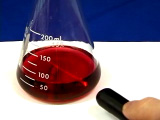 - In solution of gelatin (a protein)
http://link.springer-ny.com/link/service/journals/00897/papers/0006002/620095mb.htm
- In solution of colloidal gold
http://mrsec.wisc.edu/edetc/cineplex/gold/
Types of Colloids - Biopolymers
According to the affinity of the biopolymer to solvent (water)
Lyophilic (hydrophilic) - form stable solutions
Lyophobic (hydrophobic) - form unstable solutions
According to the shape of the biopolymer (the shape is also influenced by the solvent!)
Linear (fibrillar – DNA, myosin, synthetic polymers…..also scleroproteins, mostly insoluble in pure water) 
Spherical (globular – haemoglobin, glycogen … also spheroproteins, mostly soluble in pure water)
Chemical composition of proteins
According to the products of hydrolysis:
simple (only amino acids in hydrolysate)
conjugated (not only amino acids in hydrolysate)
Nucleoproteins
Haemoproteins
Flavoproteins
Metalloproteins
Lipoproteins
…..
(see Biochemistry)
Structure of proteins
Structural units of proteins are amino acids (AA), connected by peptide bond:
-RCH-NH-CO-RCH-,
     which can hydrolyse:
-RCH-NH-CO-RCH- + H2O    -RCH-NH2   +   -RCH-COOH
The carboxylic and amino groups can dissociate or protonise. E.g. the glutamic and asparagic acids have one free carboxylic group:
-COOH      -COO- + H+
AA lysine and arginine have one free amino group, which can protonise:
-NH2 + H+        -NH3+
In proteins, 20 different AA can be found which can be divided into AA with polar and non-polar side chain. 
AA with aromatic ring or heterocycle (phenylalanine, tyrosine, tryptophan) strongly absorb UV light around 280 nm. 
AA cysteine contains sulphhydryl (thiol) group (-SH), which is oxidised by dehydrogenation and connected with dehydrogenated group of another cysteine residue by covalent disulphidic bridge (bond -S-S-).
Structure of proteins
Molar absorption coefficient e
Disulphidic bridges stabilise the protein structure (bovine ribonuclease A)
http://cwx.prenhall.com/horton/medialib/media_portfolio/text_images/FG04_28a-b.JPG
Wavelength (nm)
Absorption spectrum of free phenylalanine, tyrosine and tryptophan in UV range
According:http://www.fst.rdg.ac.uk/courses/fs460/lecture6/lecture6.htm
Structure of proteins
Primary (sequence of covalently bound AA residues)
Secondary (mutual spatial arrangement of neighbouring links of the polypeptide chain – given mainly by hydrogen bonds)
a-helix
b-structure (pleated sheet)
other
Tertiary (spatial arrangement of the polypeptide chain as a whole – given by hydrophobic and hydrogen bonds, stabilised by -S-S- bridges)
Quaternary (a way of non-covalent association of individual polypeptide chains (subunits) in whole of higher order)
Homogeneous – all subunits are identical
Heterogeneous – subunits of two or more kinds
Rise per residue
Podle: http://cwx.prenhall.com/horton/medialib/media_portfolio/text_images/FG04_10.JPG
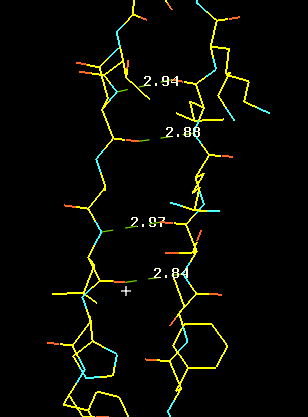 b-structure (pleated sheet – antiparallel model)http://www-structure.llnl.gov/Xray/tutorial/protein_structure.htm
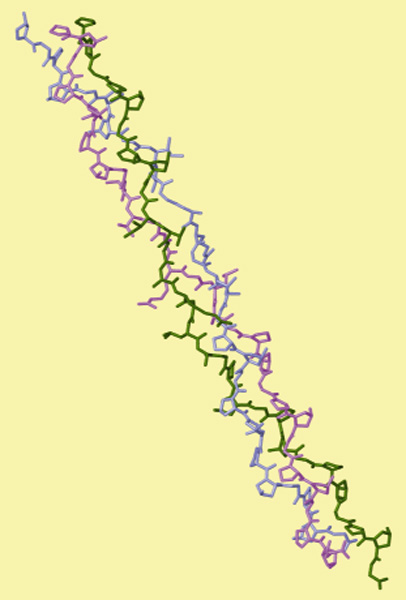 Triple helix of collagenhttp://cwx.prenhall.com/horton/medialib/media_portfolio/text_images/FG04_34.JPG
Podle: http://cwx.prenhall.com/horton/medialib/media_portfolio/text_images/FG04_01.JPG
Structure of nucleic acids (NA)
Mononucleotide (the structural subunit of NA) is formed by:
Pyrimidine (C, U, T) or purine (A, G) nitrogen base
Sugar (ribose or deoxyribose)
Phosphoric acid residue

DNA: up to hundreds thousands of subunits. M.w. 107 – 1012. Two chains (strands) form antiparallel double helix.
RNA:
m-RNA (mediator, messenger)
t-RNA (transfer)
r-RNA (ribosomal)
(viral RNA, microRNA …… ?)
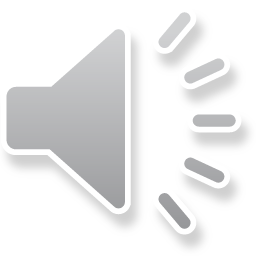 http://cwx.prenhall.com/horton/medialib/media_portfolio/text_images/FG19_13_90035.JPG
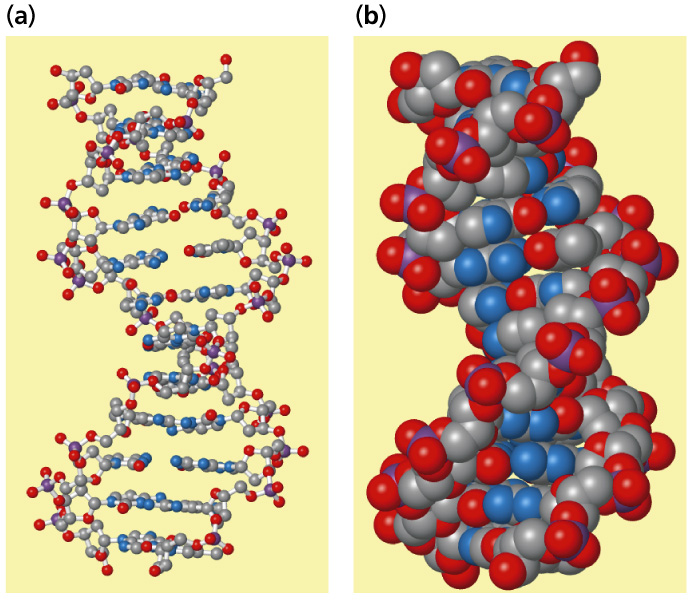 B-DNAhttp://cwx.prenhall.com/horton/medialib/media_portfolio/text_images/FG19_15aC.JPG
A-DNA – dehydrated, B-DNA – commonly present under physiological conditions, Z-DNA – in sequences rich on CG pairs
Superhelical structure of circular DNA
Podle http://cwx.prenhall.com/horton/medialib/media_portfolio/text_images/FG19_191C.JPG
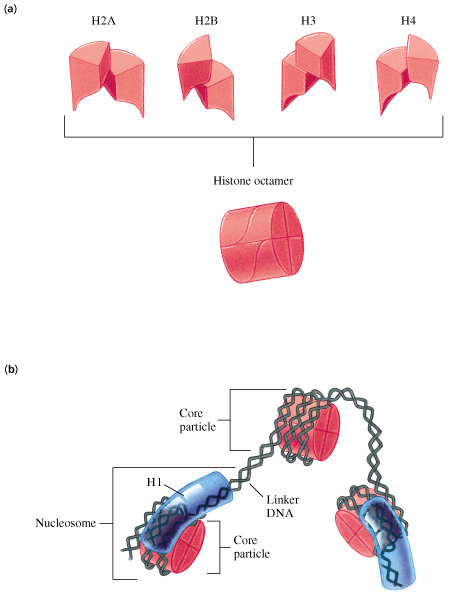 Structure of chromatinhttp://cwx.prenhall.com/horton/medialib/media_portfolio/text_images/FG19_23_00742.JPG, http://cwx.prenhall.com/horton/medialib/media_portfolio/text_images/FG19_25_00744.JPG
Transfer RNA for valine – schematic 
t-RNA from yeasts  ↓
http://cwx.prenhall.com/bookbind/pubbooks/hillchem3/medialib/media_portfolio/text_images/CH23/FG23_14.JPG, http://www.imb-jena.de/cgi-bin/ImgLib.pl?CODE=4tra
„Clover leaf structure“
Amino acid binding site

Valine
Ribosomal RNA
Next picture was published in: Science 11 February 2011: Vol. 331 no. 6018 pp. 730-736 in the article: Crystal Structure of the Eukaryotic 40S Ribosomal Subunit in Complex with Initiation Factor 1 (Julius Rabl, Marc Leibundgut, Sandro F. Ataide, Andrea Haag, Nenad Ban)
Description:
Architecture of the 40S. (A) Front and back views of the tertiary structure of the 40S showing the 18S rRNA as spheres and colored according to each domain (5′ domain, red; central domain, green; 3′ major domain, yellow; 3′ minor domain, blue; ESs, magenta), and the proteins as gray cartoons (abbreviations: H, head; Be, beak; N, neck; P, platform; Sh, shoulder; Bo, body; RF, right foot; LF, left foot). (B) Secondary structure diagram of the Tetrahymena thermophila (a protist)18S RNA …showing the rRNA domains and the locations of the ESs. (C) Ribosomal proteins of the 40S are shown as cartoons in individual colors; rRNA is shown as gray surface. The 40S is shown as in (A). (D) View of the quaternary interactions between ES6 and ES3 at the back of the 40S. The RNA is displayed as a cartoon with the proteins omitted for clarity. ES6 helices are colored in a gradient from light to dark magenta and labeled from A to E... ES3 is highlighted in pink, and the rest of the 18S rRNA is colored in gray. (E) The position of helix h16 in bacterial 30S [left…] and in 40S.
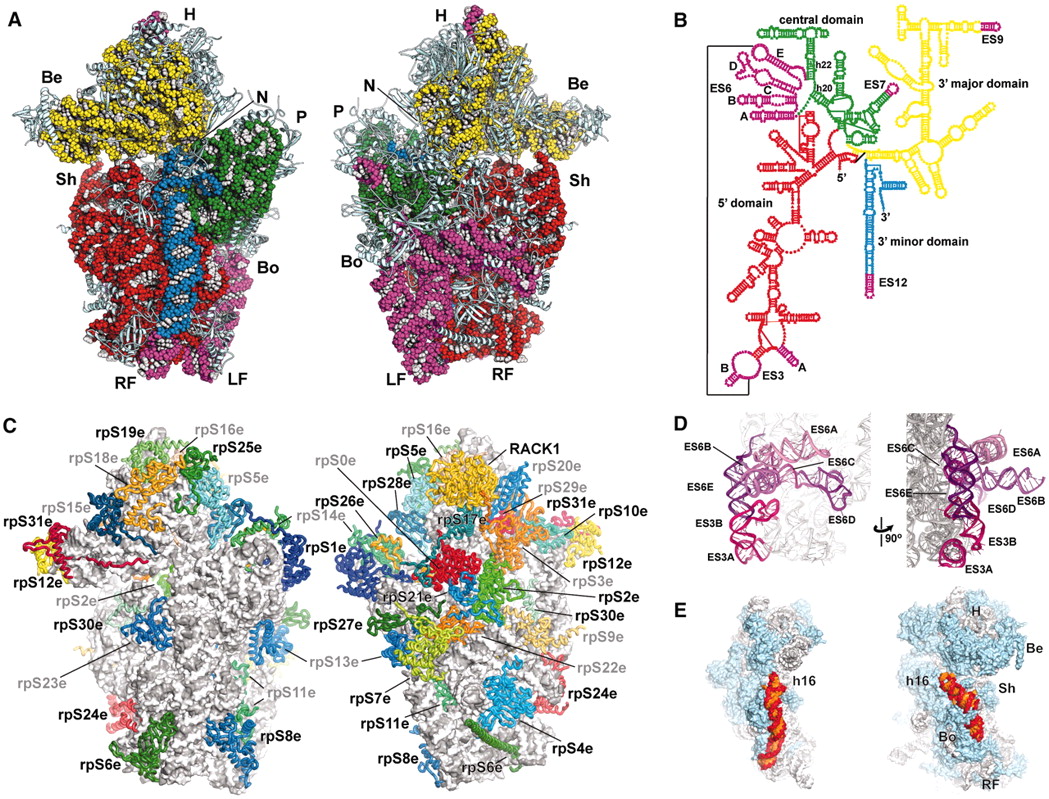 MicroRNA (source: Wikipedia)
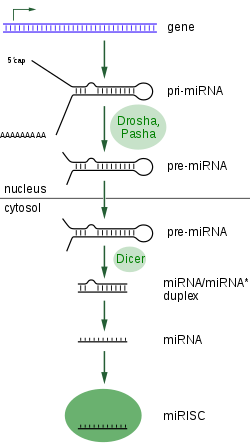 MicroRNA or miRNA are single strand non-coding RNAs with a typical length of 21-23 nucleotides which take a part in regulation of gene expression. miRNAs are produced by transcription from DNA genes but they are not translated into proteins.
After modification by nucleases called „Drosha“ and „Pasha“ the pre-miRNA enters the cytoplasm where can interact with the endonuclease called „Dicer“ forming miRNA. It is bound into the RISC complex (RISC = RNA-induced silencing complex). Just the RISC is able to silence the gene expression, which is known as RNA interference.
Conformation changes and denaturation of biopolymers
Changes in secondary, tertiary and quaternary structure of biopolymers are denoted as conformation changes.
They can be both reversible and irreversible.
‘native’ state of a biopolymer: its functional state. Otherwise the biopolymer has been ‘denatured’.
Denaturation factors
Physical:
Increased temperature
Ionising radiation
Ultrasound
…..
Chemical:
Changes of pH
Changes in electrolyte concentration
Heavy metals
Denaturation agents destroying hydrogen bonds – urea
…..
Combination of above factors: ionising radiation or ultrasound act directly and/or indirectly (chemically via free radicals)
Author: Vojtěch MornsteinContent collaboration and language revision: Carmel J. Caruana, Viktor BrabecLast revision September 2021, soundtrack added 2020: